Reading Lab Ms. HutterRoom 200

Laboratorio de Lectura
Sra. Hutter
Sala 200
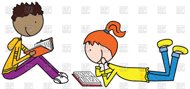 Welcome! Bienvenido!
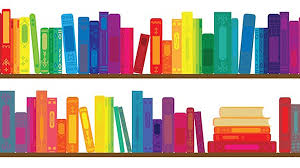 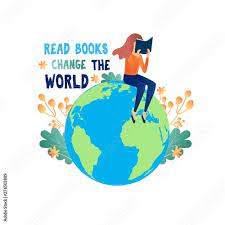 We learn to read so we can read to learn and enjoy! 

¡Aprendemos a leer para poder leer para aprender y disfrutar!
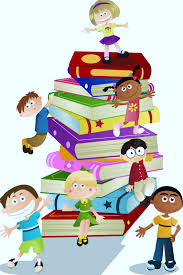 More reading improves comprehension and learning!

¡Más lectura mejora la comprensión y el aprendizaje!
Literacy Skills in Grades 6, 7, and 8Habilidades de alfabetización en los grados 6, 7 y 8
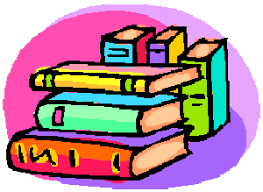 Word recognition and Vocabulary: to identify, read, and analyze  the meaning of words
Fluency: to read with few errors (accuracy), to read like we are talking (reading speed) and to read with phrasing and expression (prosody) 
Comprehension – to understand what you read while interacting with text
Reconocimiento de palabras y Vocabulario: para identificar, leer y analizar el significado de las palabras.
Fluidez: leer con pocos errores (precisión), leer como si estuviéramos hablando (velocidad de lectura) y leer con fraseo y expresión (prosodia)
Comprensión: comprender lo que lee mientras interactúa con el texto.
¿Quién viene a Reading Lab?
Who comes to Reading Lab?
Los estudiantes de los grados 6, 7 y 8 que necesitan apoyo adicional en alfabetización vienen al Laboratorio de Lectura. Los estudiantes son seleccionados en base a una variedad de evaluaciones, tales como: Evaluación MAP, puntajes de ELA y datos de puntos de referencia, así como la recomendación del maestro del aula.
Los estudiantes asisten al laboratorio de lectura varias veces a la semana y cada clase dura entre 30 y 45 minutos. Las necesidades individuales de los estudiantes guían su instrucción de alfabetización, que se apoya con el programa de lectura Benchmark junto con una variedad de materiales complementarios.
Si su hijo es seleccionado para el Laboratorio de lectura, se le entregará una carta de notificación a los padres para informarle que su hijo ha sido seleccionado para recibir apoyo adicional en lectura. Esta carta debe ser firmada y devuelta lo antes posible para que su hijo reciba los servicios.
Students from grades 6, 7, and 8 who are in need of additional support in literacy come to Reading Lab. Students are selected based on a variety of assessments, such as: MAP Assessment, ELA scores, and Benchmark data as well as classroom teacher recommendation.
Students attend Reading lab a few times a week and each class is 30-45 minutes in length. Students’ individual needs guide their literacy instruction which is supported using the Benchmark reading program along with a variety of supplemental materials. 
If your child is selected for Reading Lab, he/she will be given a parent notification letter to let you know that your child has been selected to receive additional reading support. This letter needs to be signed and returned as soon as possible for your child to receive services.
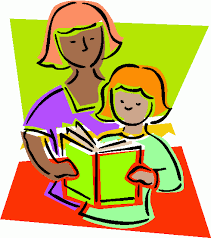 Helping at Home
Ayudando en Casa
Be sure your child comes to school prepared to learn. They should have a healthy breakfast, be well rested, and arrive to school on time. 

Read every day. Allow about 20-40 minutes each day to read together with your child or set up your child to read independently. 

Model good reading habits at home. Reinforce the joy and importance of reading with books, e-books, magazines, or anything of interest because a child who reads will be an adult who thinks!

Get involved. Attend Parent Workshops and school events throughout the year to learn about information and strategies to help your child succeed in school.
Asegúrese de que su hijo venga a la escuela preparado para aprender. Deben tomar un desayuno saludable, descansar bien y llegar a la escuela a tiempo.

Leer todos los días. Permita alrededor de 20 a 40 minutos cada día para leer junto con su hijo o configure a su hijo para que lea de forma independiente.

Modele buenos hábitos de lectura en casa. Refuerce la alegría y la importancia de leer con libros, libros electrónicos, revistas o cualquier cosa de interés porque un niño que lee será un adulto que piensa.

Involucrarse. Asista a talleres para padres y eventos escolares durante todo el año para aprender sobre información y estrategias para ayudar a su hijo a tener éxito en la escuela.
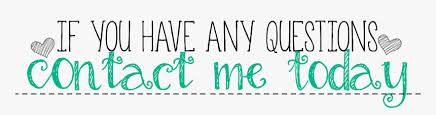 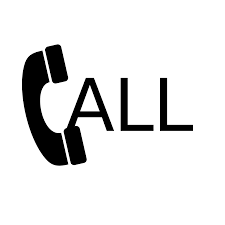 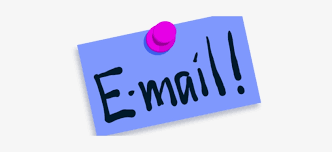 Estoy aqui para ayudar.

Comuníquese conmigo si tiene alguna pregunta o inquietud.

Correo electrónico:
Lhutter@yonkerspublicschools.org

Enrico Fermi Teléfono: 
914-376-8460
I'm here to help.
 Please contact me with any questions or concerns.

Email: 
Lhutter@yonkerspublicschools.org  

Enrico Fermi Phone: 
914-376-8460